*
x
x
x
table4a
table5
table2
Data tidying with tidyr : : CHEAT SHEET
Tidy data is a way to organize tabular data in a consistent data structure across packages. A table is tidy if:
Reshape Data
Expand Tables
- Pivot data to reorganize values into a new layout.
pivot_longer(data, cols, names_to = "name",  values_to = "value", values_drop_na = FALSE)
"Lengthen" data by collapsing several columns into two. Column names move to a new names_to column and values to a new values_to column.
pivot_longer(table4a, cols = 2:3, names_to ="year",     values_to = "cases")
Create new combinations of variables or identify implicit missing values (combinations of variables not present in the data).
&
Each variable is in its own column
Each observation, or case, is in its own row
x
expand(data, …) Create a new tibble with all possible combinations of the values of the variables listed in …  Drop other variables.
expand(mtcars, cyl, gear, carb)
complete(data, …, fill = list()) Add missing possible combinations of values of variables listed in … Fill remaining variables with NA. 
complete(mtcars, cyl, gear, carb)
pivot_wider(data, names_from = "name",  values_from = "value") 
The inverse of pivot_longer(). "Widen" data by expanding two columns into several. One column provides the new column names, the other the values.
pivot_wider(table2, names_from = type,     values_from = count)
Access variables as vectors
Preserve cases in vectorized operations
x
Tibbles
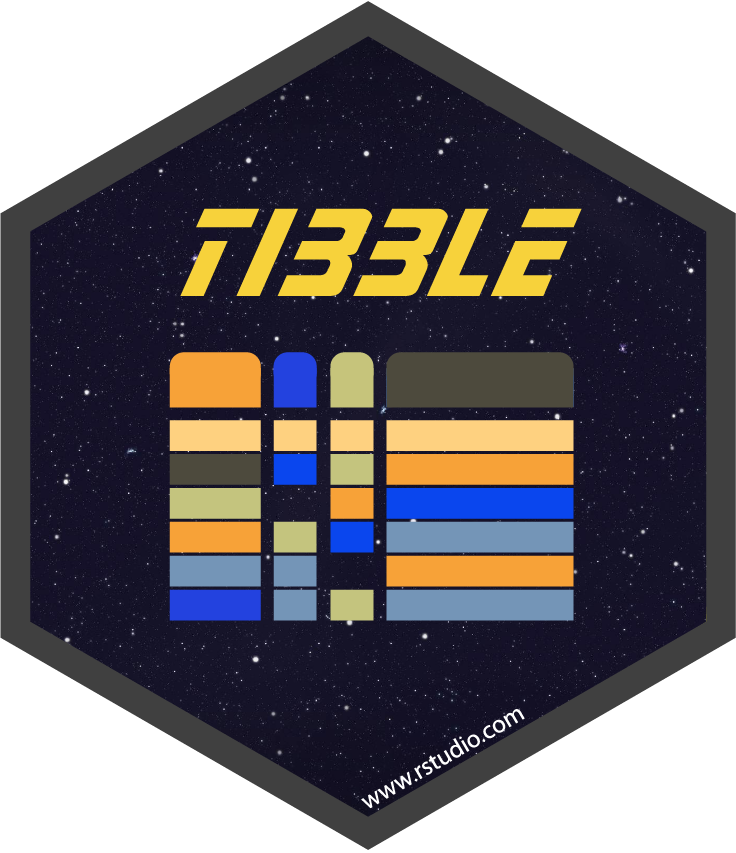 AN ENHANCED DATA FRAME
Tibbles are a table format provided by the tibble package. They inherit the data frame class, but have improved behaviors:
Subset a new tibble with ], a vector with [[ and $.
No partial matching when subsetting columns.
Display concise views of the data on one screen.
Split Cells
Handle Missing Values
- Use these functions to split or combine cells into individual, isolated values.
options(tibble.print_max = n, tibble.print_min = m, tibble.width = Inf) Control default display settings.
View() or glimpse() View the entire data set.
Drop or replace explicit missing values (NA).
unite(data, col, …, sep = "_", remove = TRUE, na.rm = FALSE) Collapse cells across several columns into a single column.
unite(table5, century, year, col = "year", sep = "")

separate(data, col, into, sep = "[^[:alnum:]]+", remove = TRUE, convert = FALSE, extra = "warn", fill = "warn", …) Separate each cell in a column into several columns. Also extract().
separate(table3, rate, sep = "/",     into = c("cases", "pop"))

separate_rows(data, …, sep = "[^[:alnum:].]+", convert = FALSE) Separate each cell in a column into several rows.
separate_rows(table3, rate, sep = "/")
drop_na(data, …) Drop rows containing NA’s in … columns.drop_na(x, x2)
fill(data, …, .direction = "down") Fill in NA’s in … columns using the next or previous value.fill(x, x2)
replace_na(data, replace) Specify a value to replace NA in selected columns.replace_na(x, list(x2 = 2))
CONSTRUCT A TIBBLE
tibble(…) Construct by columns.tibble(x = 1:3, y = c("a", "b", "c"))
tribble(…) Construct by rows.tribble(~x,   ~y,                  1, "a",                  2, "b",                  3, "c")
Both make this tibble
table3
A tibble: 3 × 2
      x     y
  <int> <chr>
1     1     a
2     2     b
3     3     c
as_tibble(x, …) Convert a data frame to a tibble.
enframe(x, name = "name", value = "value") Convert a named vector to a tibble. Also deframe().
is_tibble(x) Test whether x is a tibble.
table3
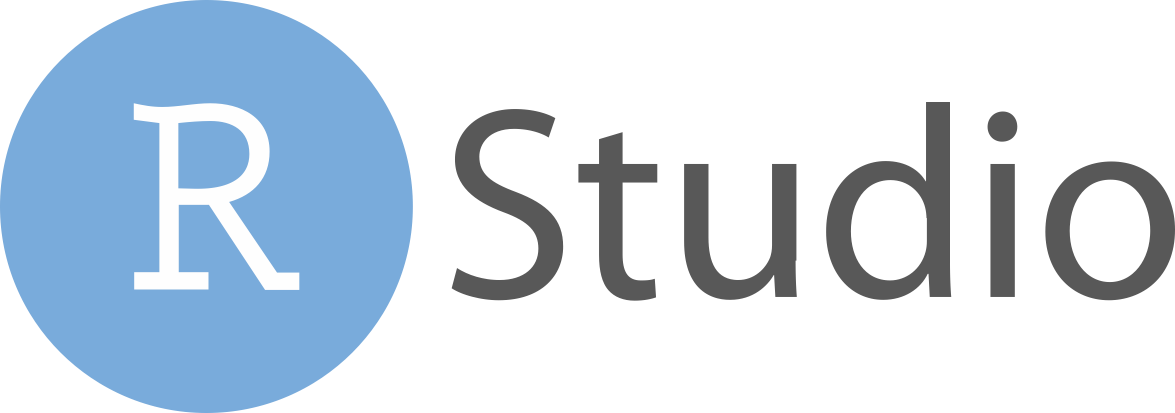 RStudio® is a trademark of RStudio, PBC  •  CC BY SA  RStudio  •  info@rstudio.com  •  844-448-1212  •  rstudio.com  •  Learn more at tidyr.tidyverse.org  •  tibble  3.1.2  •  tidyr  1.1.3  •  Updated:  2021–08
fun(                      , …)
fun(                      , …)
fun(                      , …)
"cell" contents
Nested Data
nested data frame
A nested data frame stores individual tables as a list-column of data frames within a larger organizing data frame. List-columns can also be lists of vectors or lists of varying data types. Use a nested data frame to:
Preserve relationships between observations and subsets of data. Preserve the type of the variables being nested (factors and datetimes aren't coerced to character).
Manipulate many sub-tables at once with purrr funcitons like map(), map2(), or pmap() or with dplyr rowwise() grouping.
CREATE NESTED DATA
RESHAPE NESTED DATA
TRANSFORM NESTED DATA
nest(data, …) Moves groups of cells into a list-column of a data frame. Use alone or with dplyr::group_by():
Group the data frame with group_by() and use nest() to move the groups into a list-column.n_storms <- storms %>%     group_by(name) %>%     nest()
Use nest(new_col = c(x, y)) to specify the columns to group using dplyr::select() syntax. n_storms <- storms %>%     nest(data = c(year:long))
unnest(data, cols, ..., keep_empty = FALSE) Flatten nested columns back to regular columns. The inverse of nest().n_storms %>% unnest(data)
unnest_longer(data, col, values_to = NULL, indices_to = NULL) Turn each element of a list-column into a row.
A vectorized function takes a vector, transforms each element in parallel, and returns a vector of the same length. By themselves vectorized functions cannot work with lists, such as list-columns.
dplyr::rowwise(.data, …) Group data so that each row is one group, and within the groups, elements of list-columns appear directly (accessed with [[ ), not as lists of length one. When you use rowwise(), dplyr functions will seem to apply functions to list-columns in a vectorized fashion.
starwars %>%     select(name, films) %>%     unnest_longer(films)
Apply a function to a list-column and create a new list-column.
dim() returns two values per row
n_storms %>%     rowwise() %>%    mutate(n = list(dim(data)))
wrap with list to tell mutate to create a list-column
unnest_wider(data, col) Turn each element of a list-column into a  regular column.
Index list-columns with [[]]. n_storms$data[[1]]
starwars %>%     select(name, films) %>%     unnest_wider(films)
Apply a function to a list-column and create a regular column.
CREATE TIBBLES WITH LIST-COLUMNS
tibble::tribble(…) Makes list-columns when needed.tribble( ~max, ~seq,                          3,    1:3,                          4,    1:4,                          5,    1:5)
tibble::tibble(…) Saves list input as list-columns.tibble(max = c(3, 4, 5), seq = list(1:3, 1:4, 1:5))
tibble::enframe(x, name="name", value="value")Converts multi-level list to a tibble with list-cols.enframe(list('3'=1:3, '4'=1:4, '5'=1:5), 'max', 'seq')
n_storms %>%     rowwise() %>%    mutate(n = nrow(data))
nrow() returns one integer per row
Collapse multiple list-columns into a single list-column.
hoist(.data, .col, ..., .remove = TRUE) Selectively pull list components out into their own top-level columns. Uses purrr::pluck() syntax for selecting from lists.
append() returns a list for each row, so col type must be list
starwars %>%     rowwise() %>%     mutate(transport = list(append(vehicles, starships)))
OUTPUT LIST-COLUMNS FROM OTHER FUNCTIONS
starwars %>%     select(name, films) %>%     hoist(films, first_film = 1, second_film = 2)
dplyr::mutate(), transmute(), and summarise() will output list-columns if they return a list.mtcars %>%     group_by(cyl) %>%     summarise(q = list(quantile(mpg)))
Apply a function to multiple list-columns.
length() returns one integer per row
starwars %>%     rowwise() %>%     mutate(n_transports = length(c(vehicles, starships)))
See purrr package for more list functions.
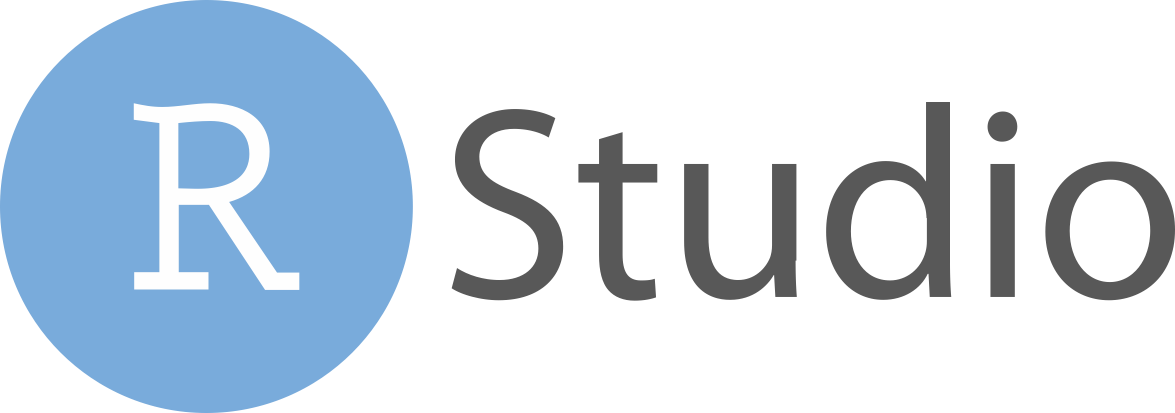 RStudio® is a trademark of RStudio, PBC  •  CC BY SA  RStudio  •  info@rstudio.com  •  844-448-1212  •  rstudio.com  •  Learn more at tidyr.tidyverse.org  •  tibble  3.1.2  •  tidyr  1.1.3  •  Updated:  2021–08